Mathematics
Forming shapes from diagonals 
Downloadable resource
Lesson 6 of 8
Dr Rim Saada
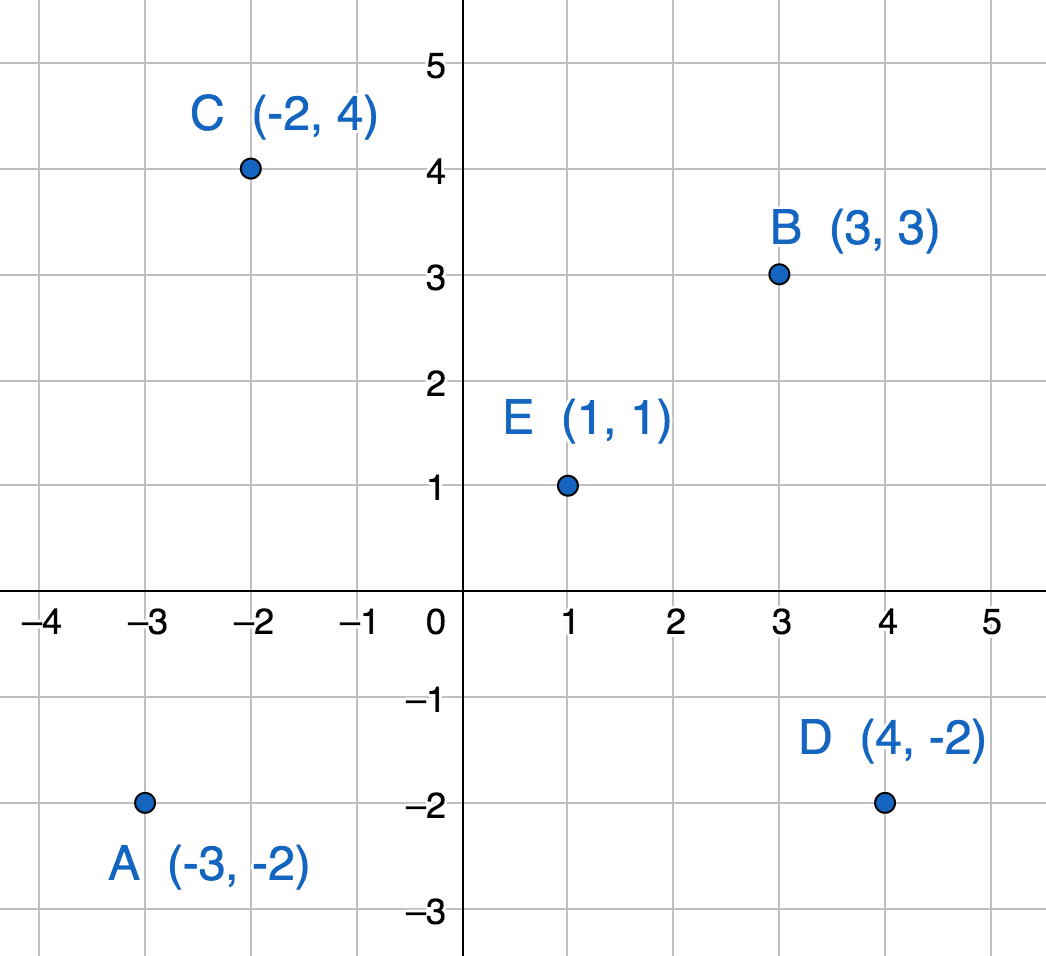 Complete the code to move the robot.
N
A to B: <        (  )><          (  )>
B to C: <        (  )><          (  )>
C to D: <        (  )><          (  )>
D to E: <        (  )><          (  )>
E to A: <        (  )><          (  )>
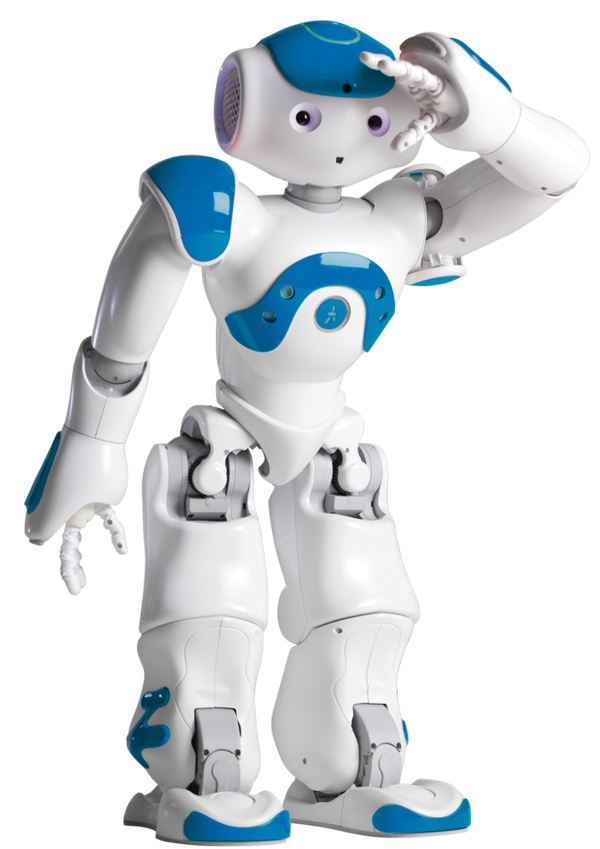 Describe a different ‘loop’ that visits each point.
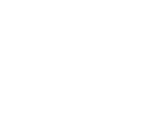 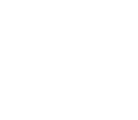 1) Explain why this shape is a rhombus.
2) ) This line segment is one diagonal of a rhombus. Give the coordinates of 2 points which could be the other vertices of this rhombus.
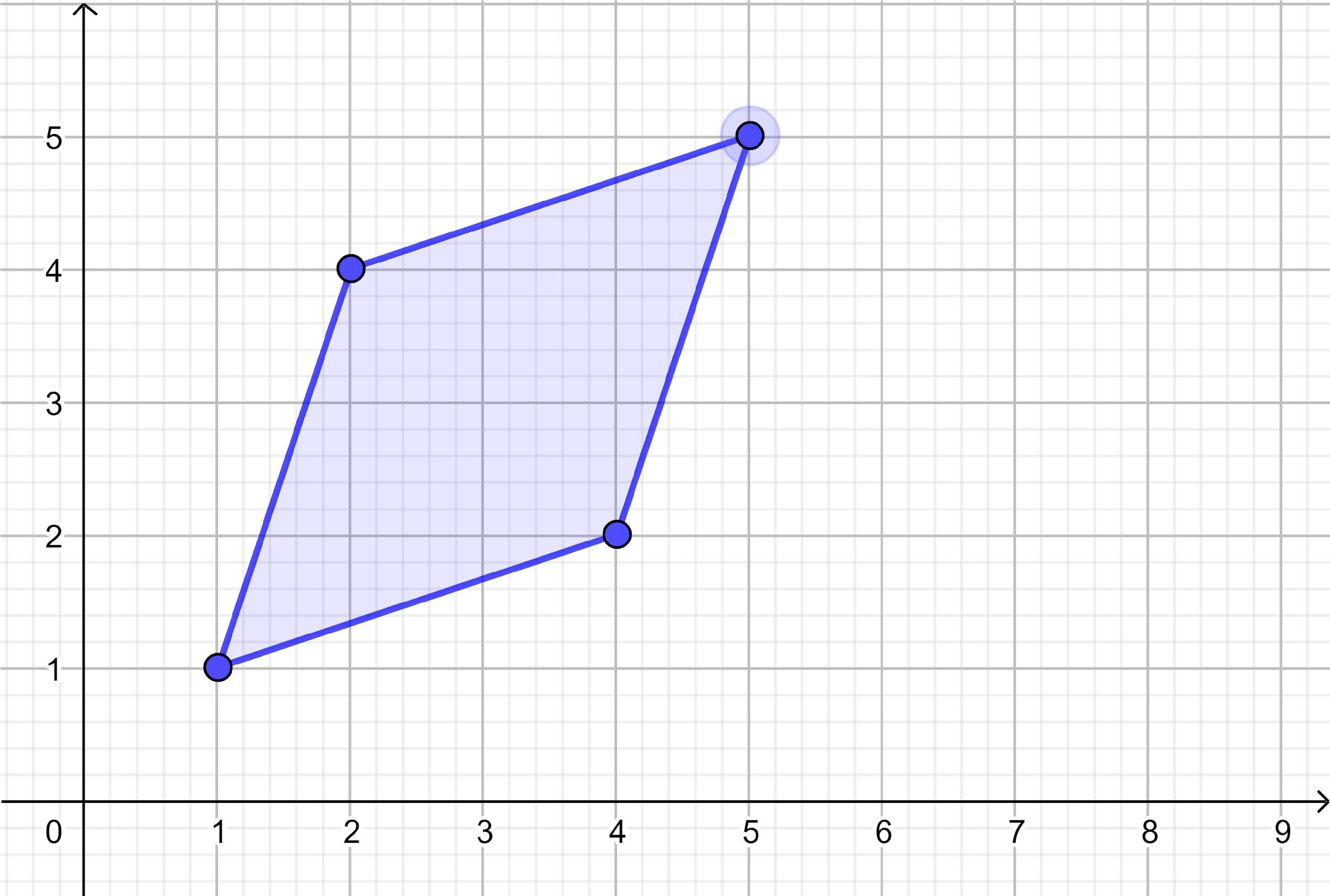 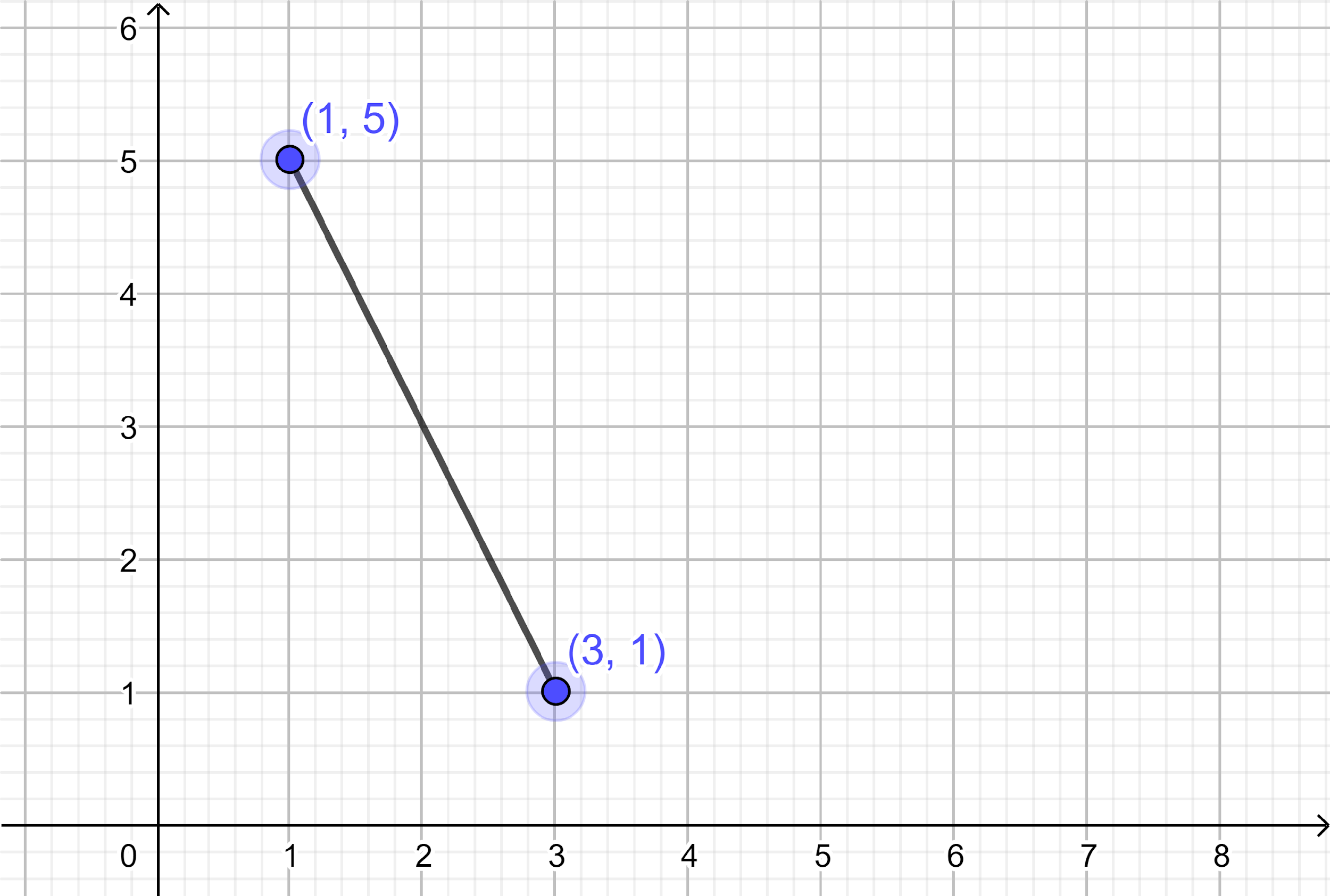 Which of the line segments below are equal in length?
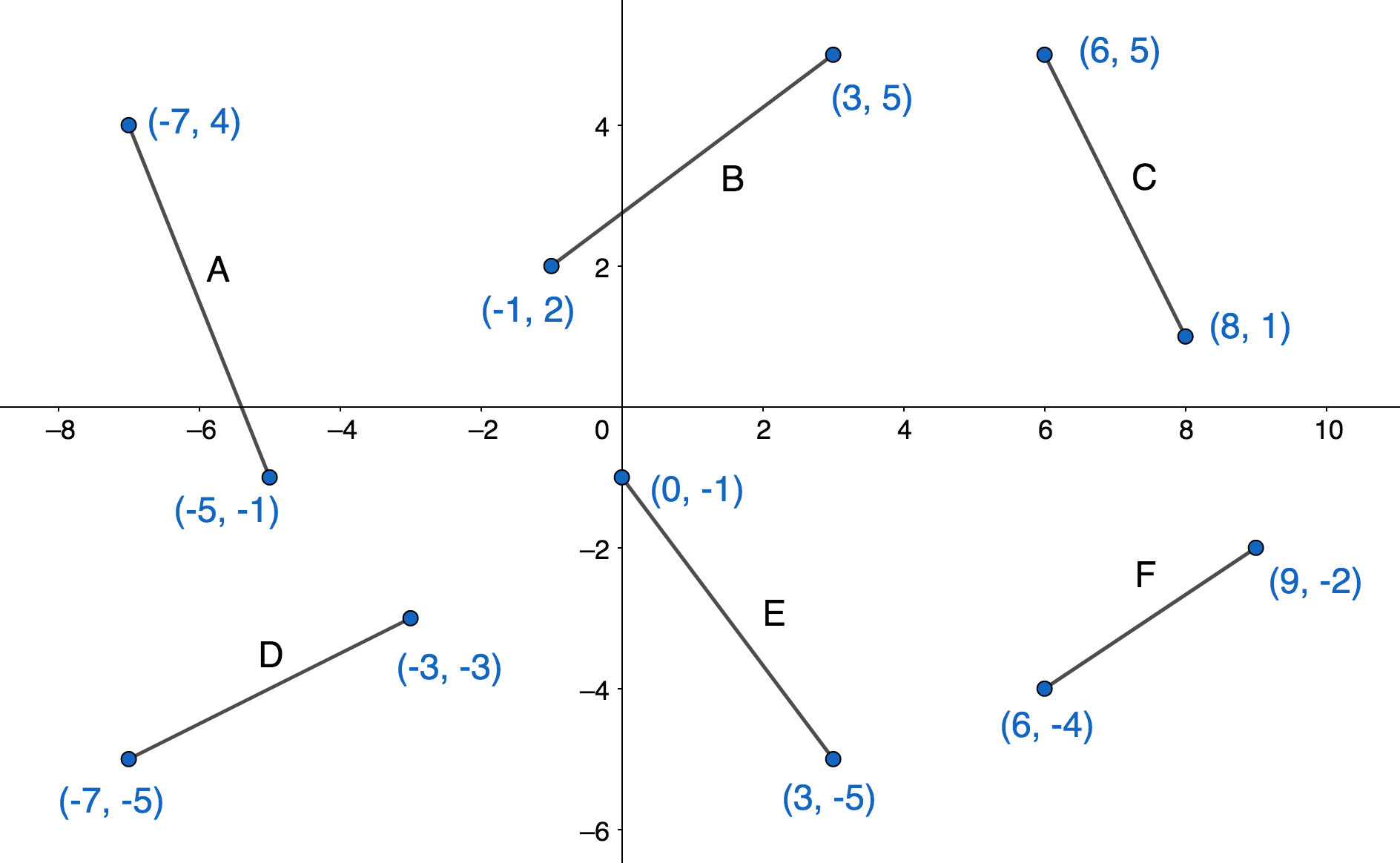